Toán 3
Toán 3
Các số trong phạm vi 100 000
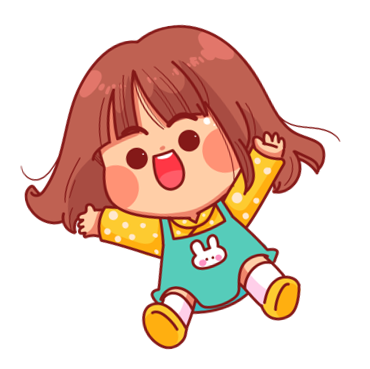 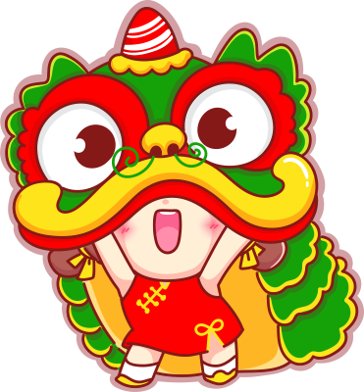 Tiết 1
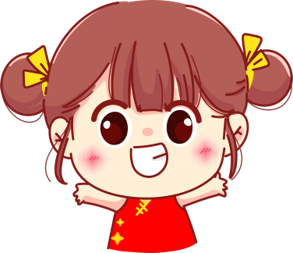 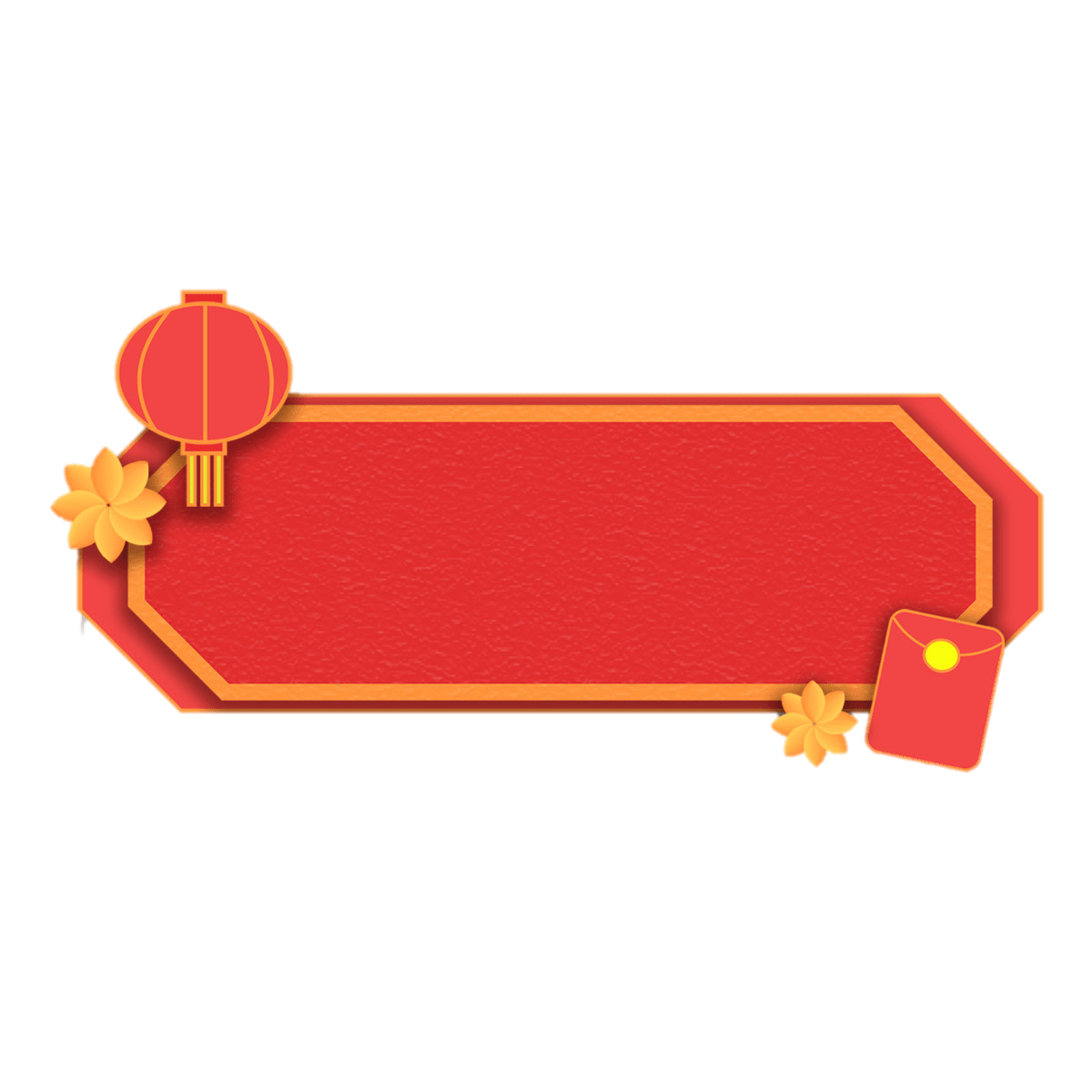 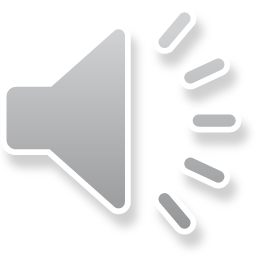 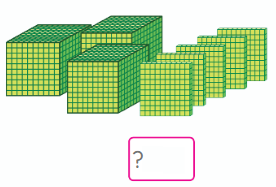 Số cần điền vào hình bên là:
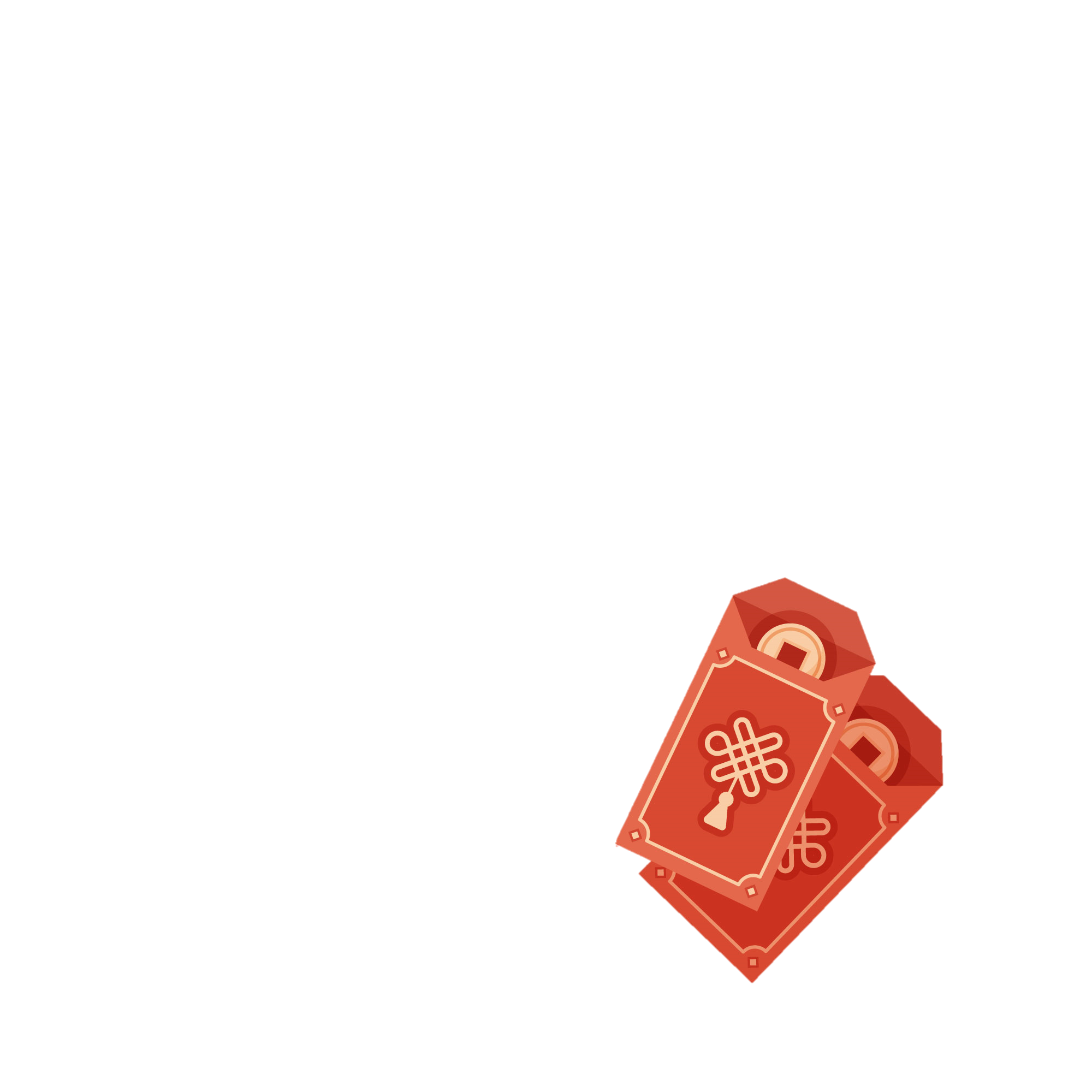 A. 3 500
B. 35 000
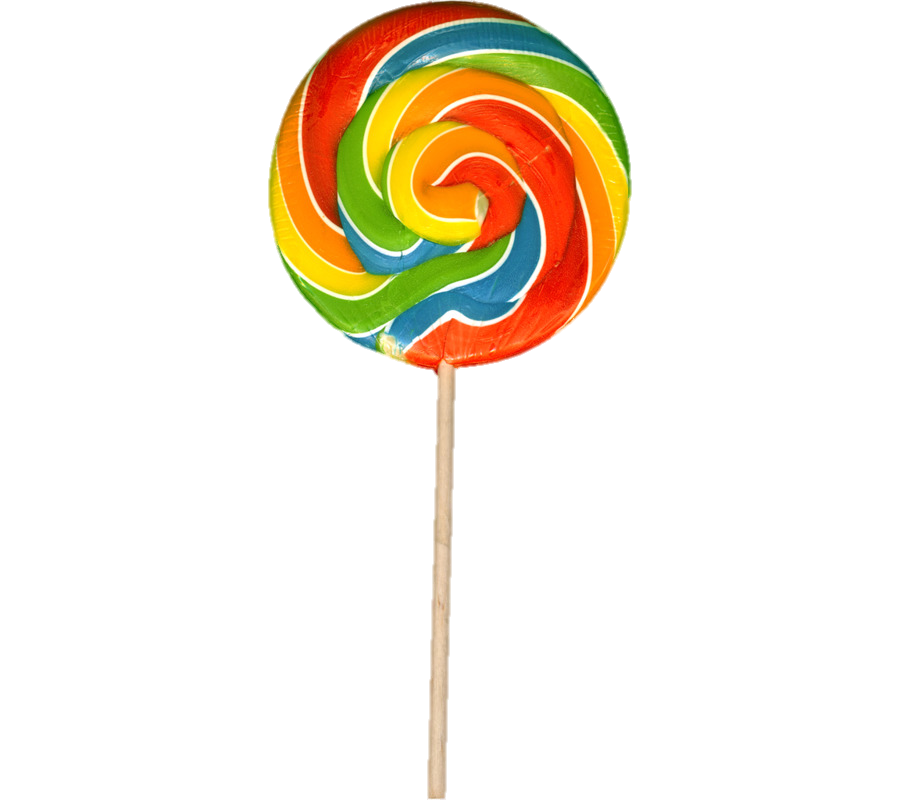 C. 350
D. 5300
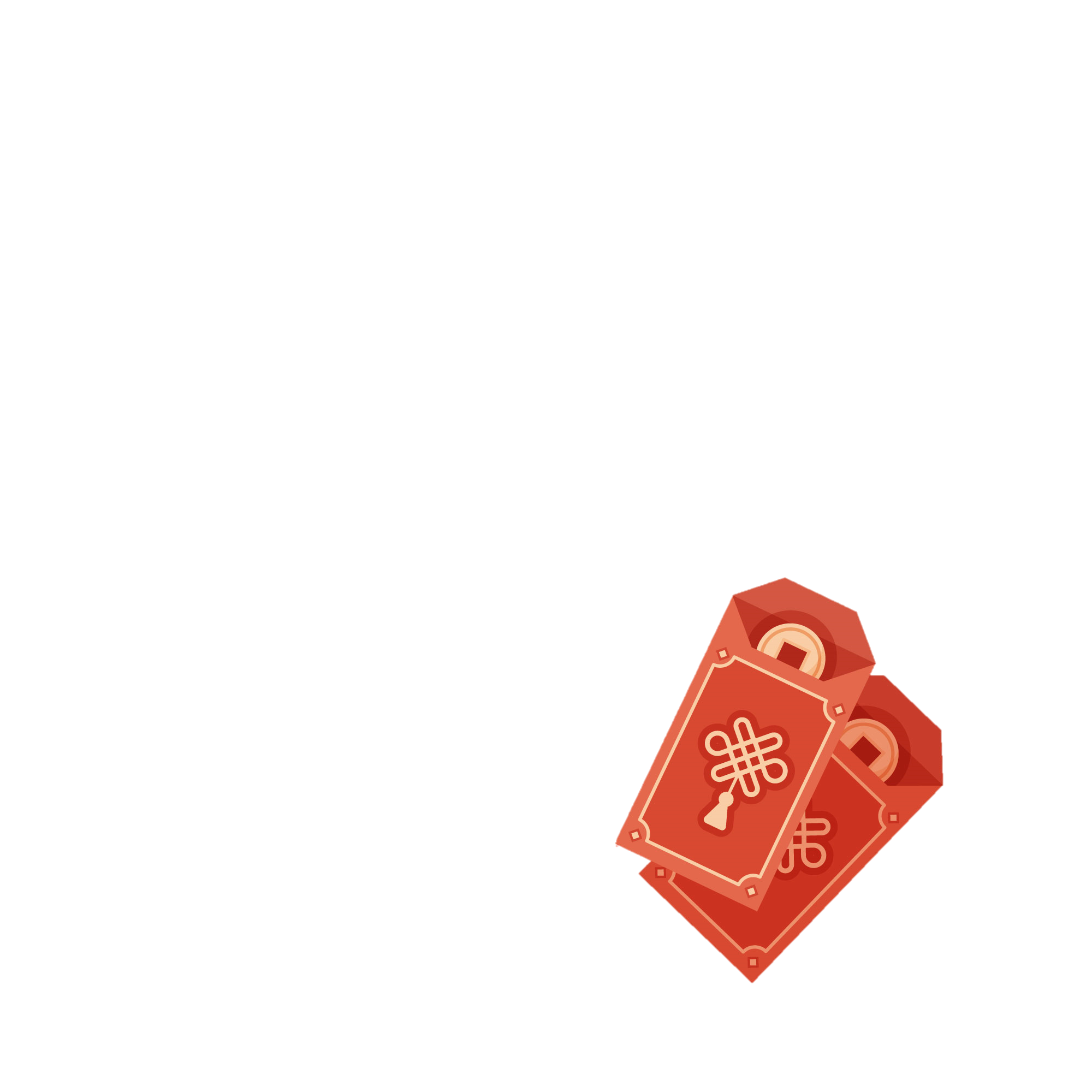 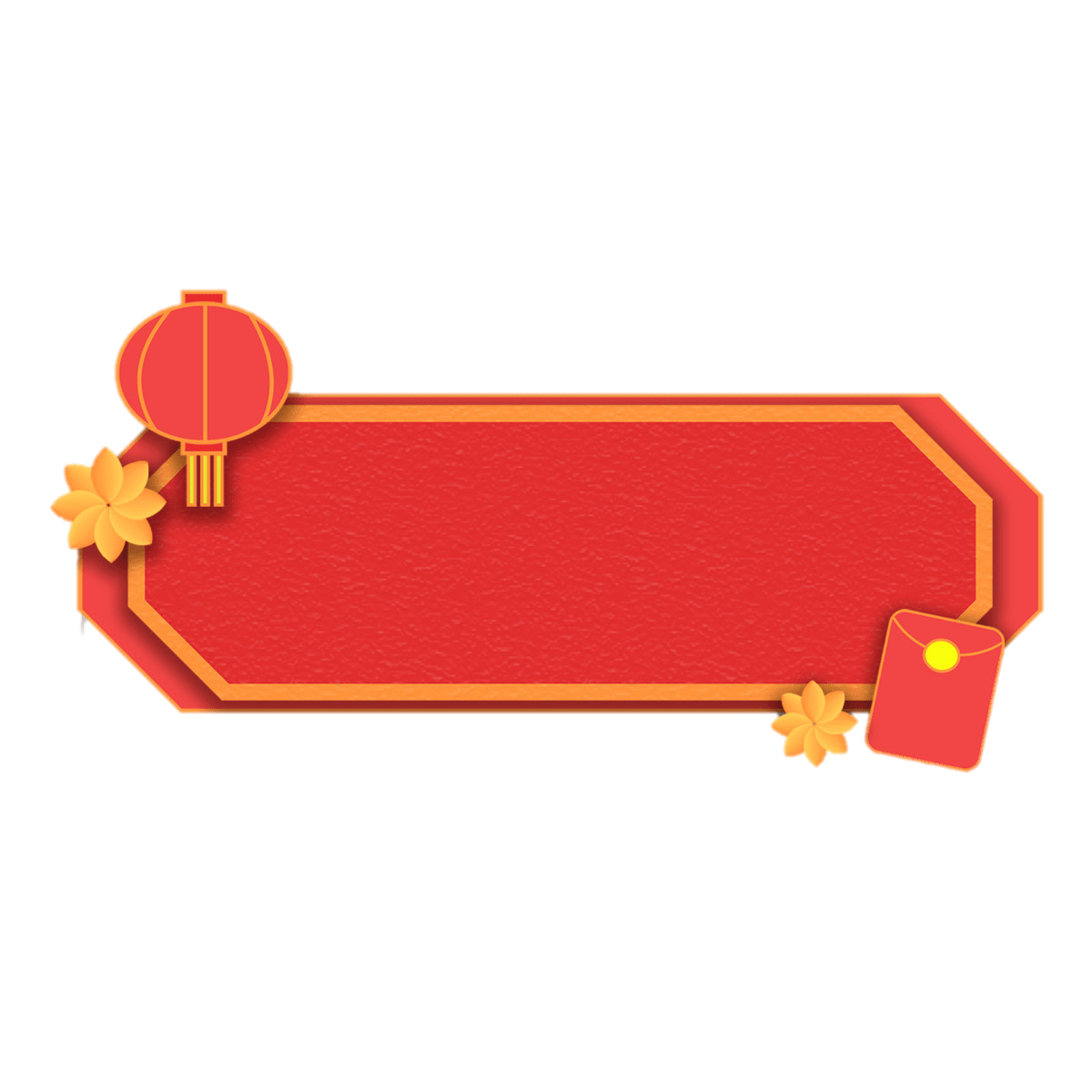 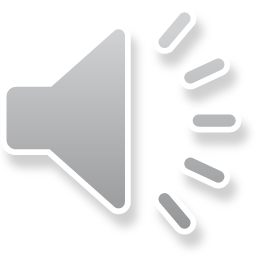 Các viết số La Mã của 9 là
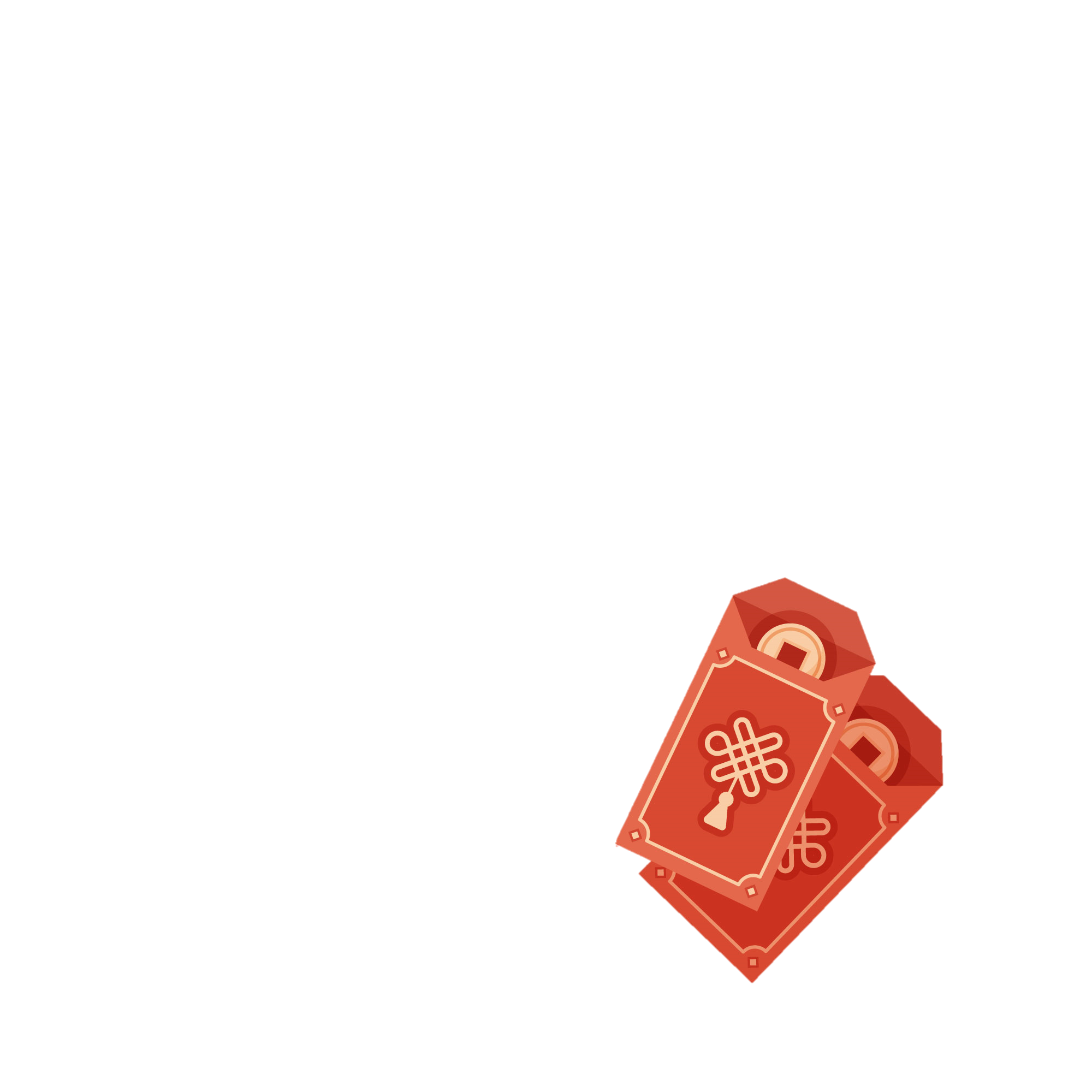 A. XI
B. X
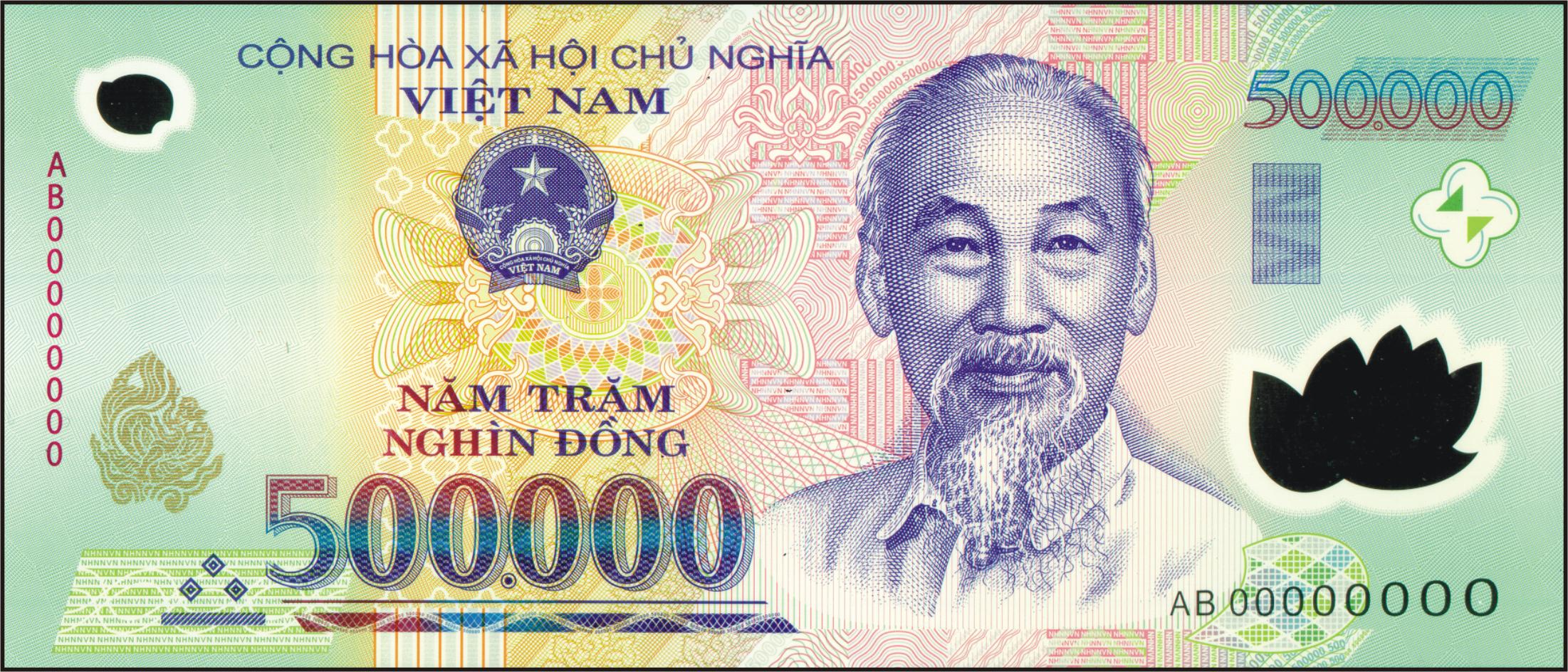 C. IV
D. IX
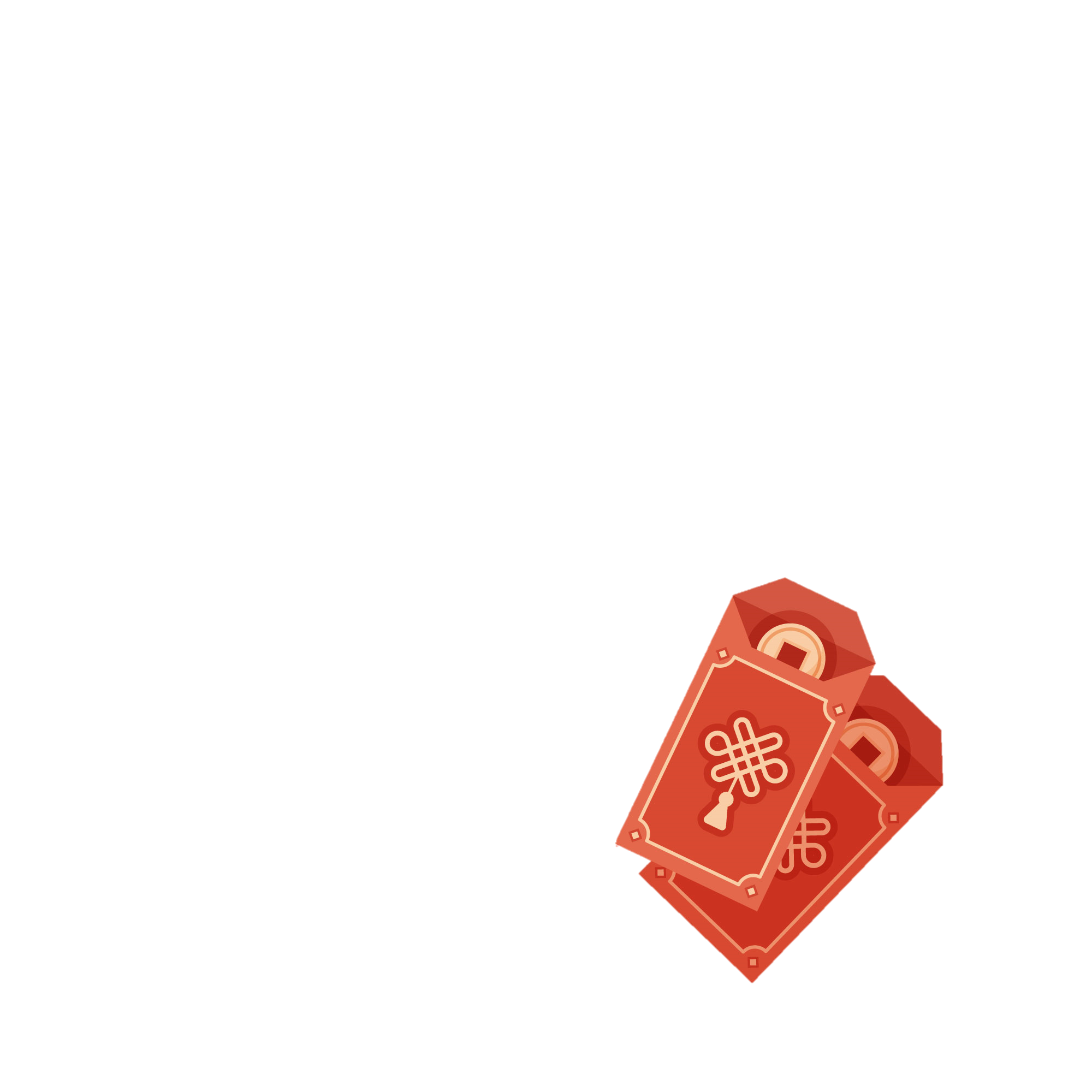 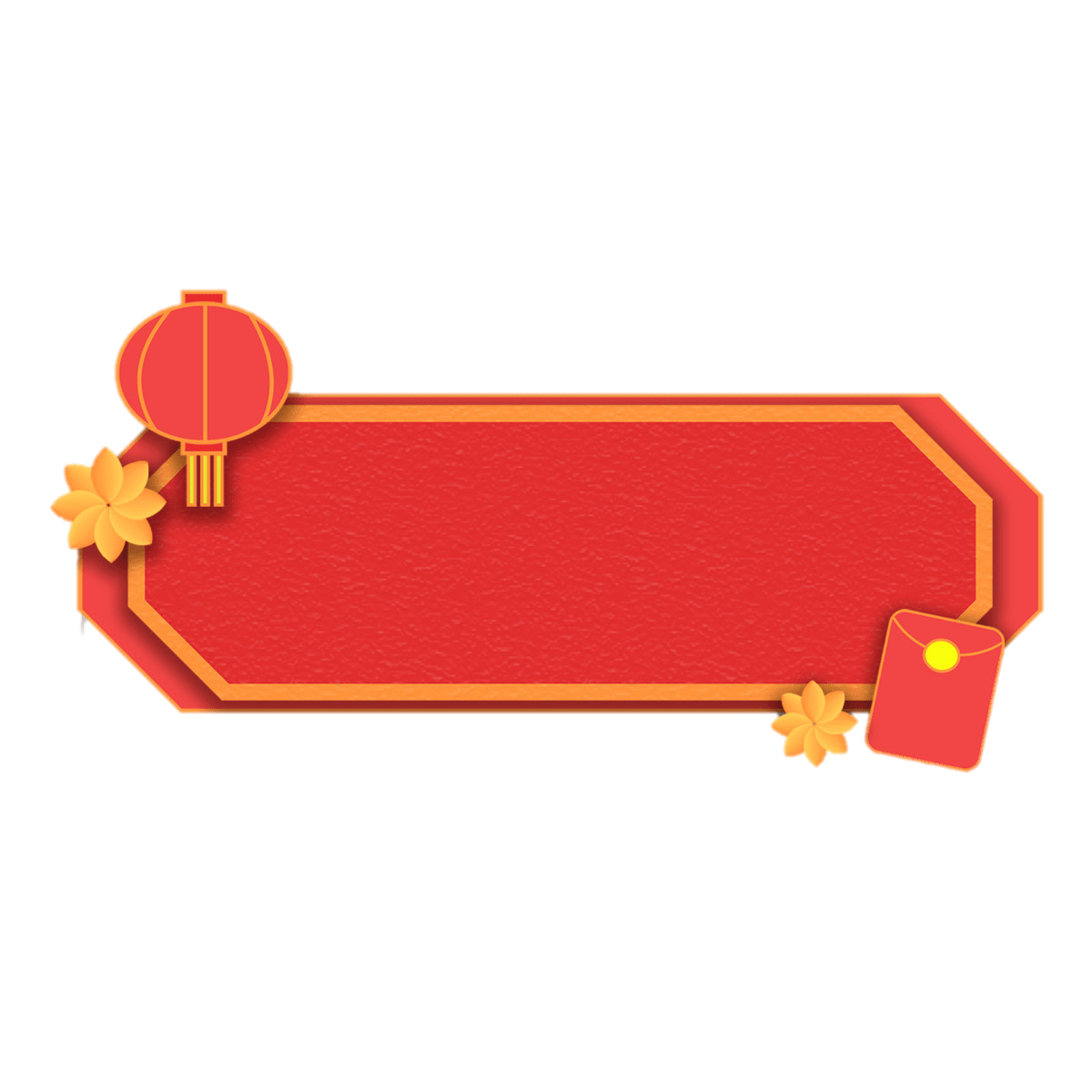 Số “tám nghìn” có cách viết là:
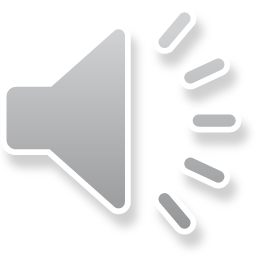 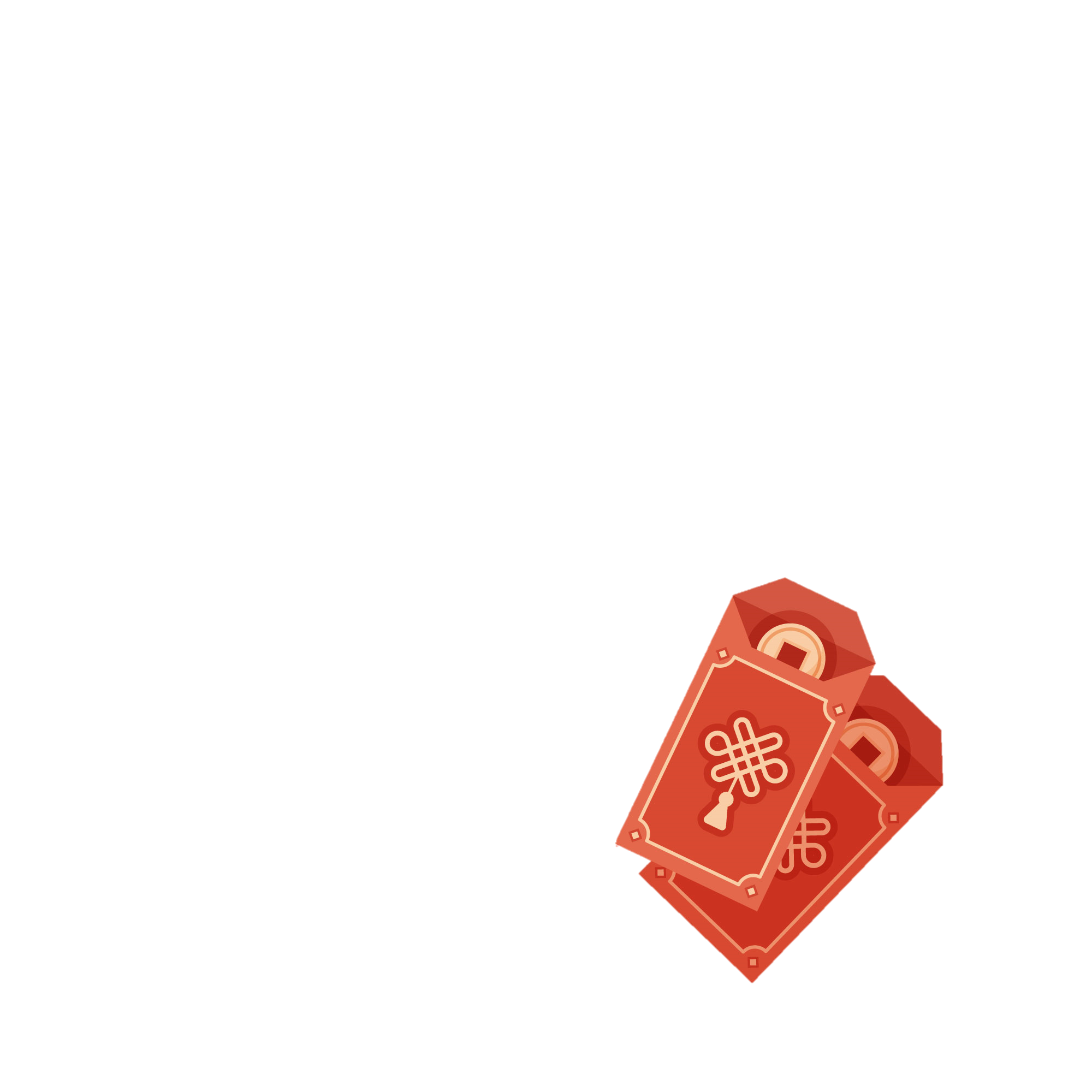 A. 8
B. 8000
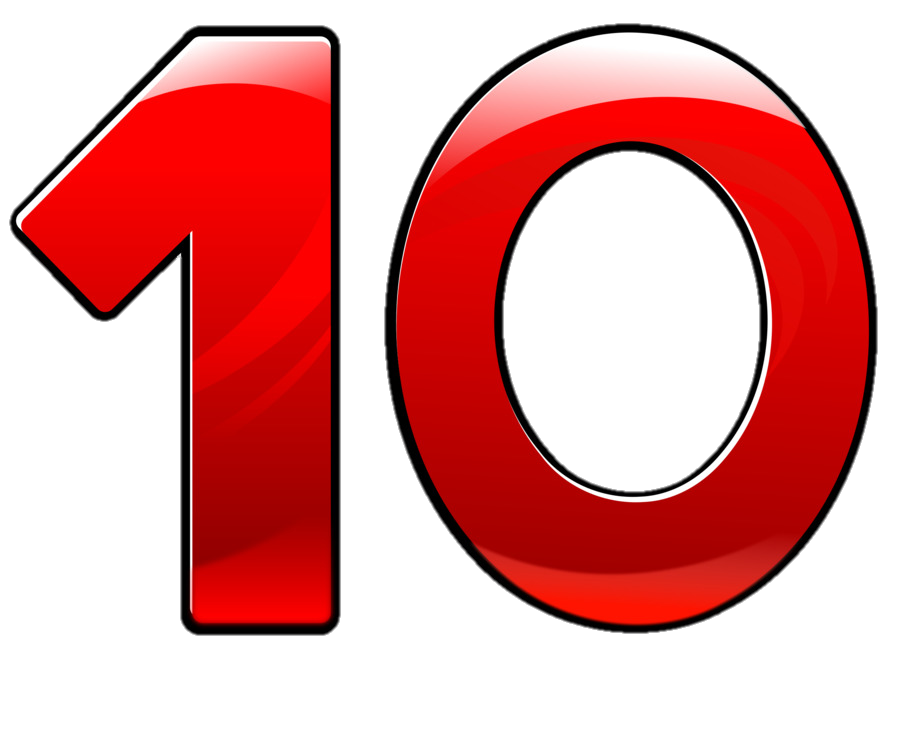 C. 80
D. 800
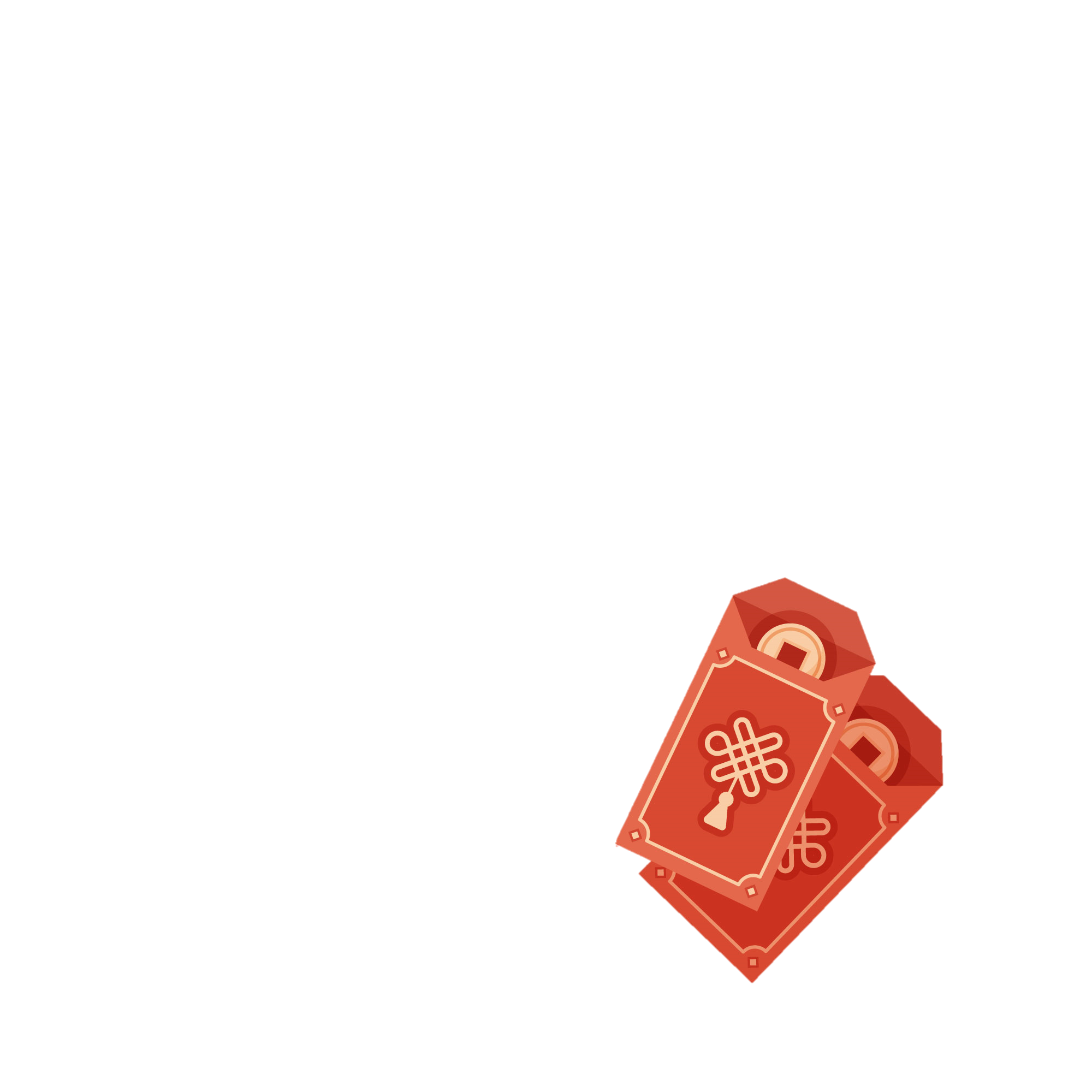 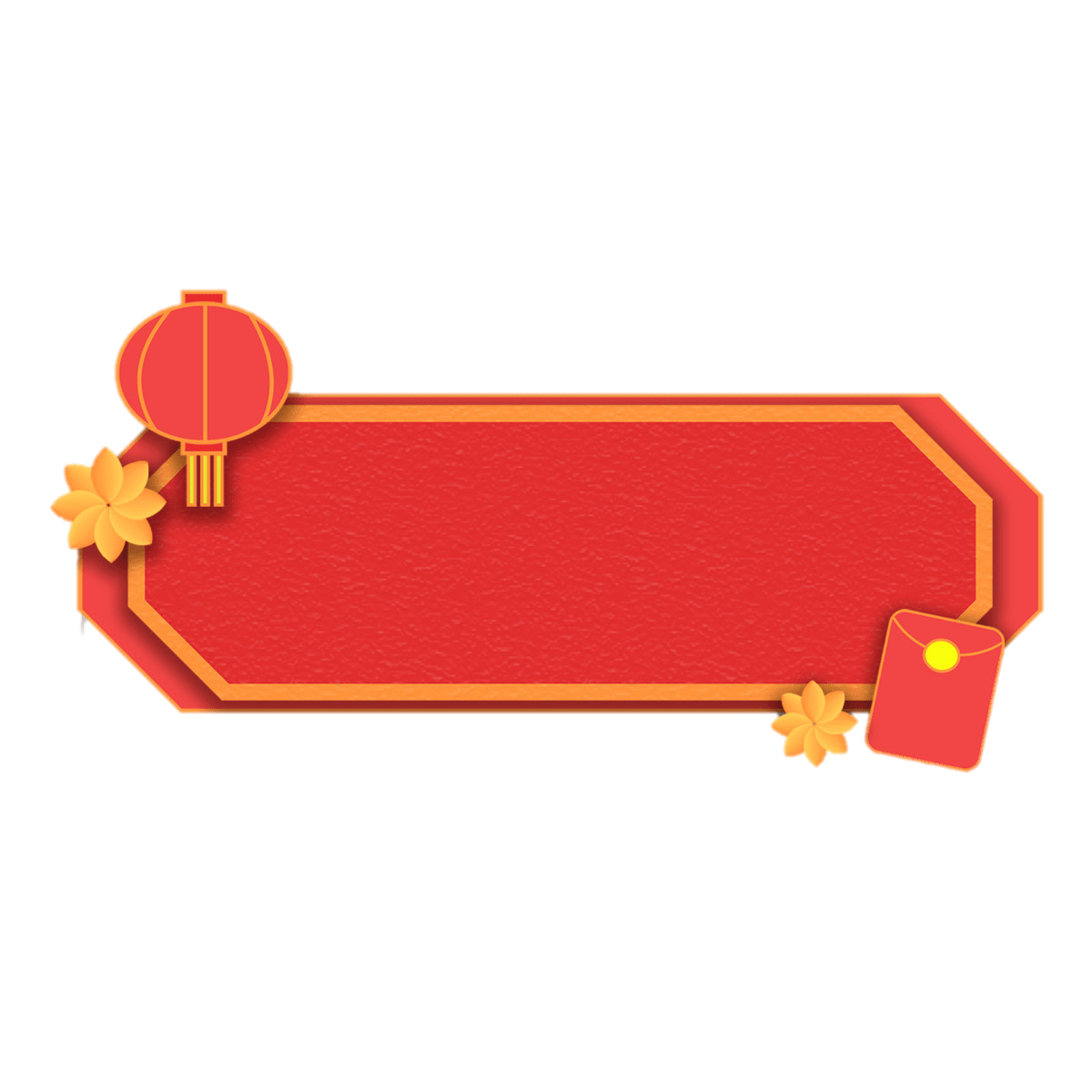 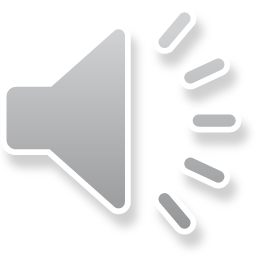 Số “sáu nghìn bảy trăm” có cách viết là:
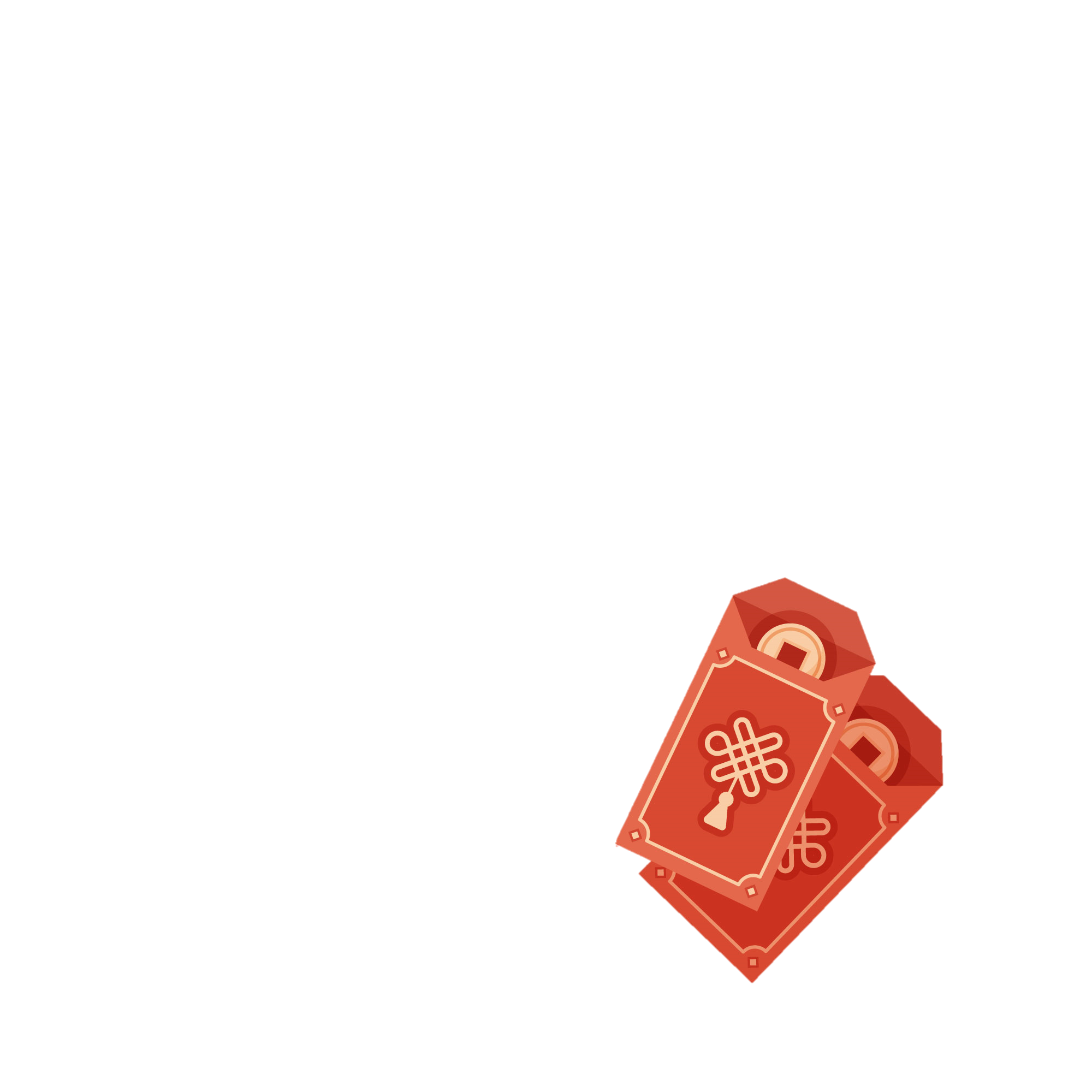 A. 67
B. 670
Chúc gia đình em luôn mạnh khỏe và hạnh phúc!
C. 6700
D. 6070
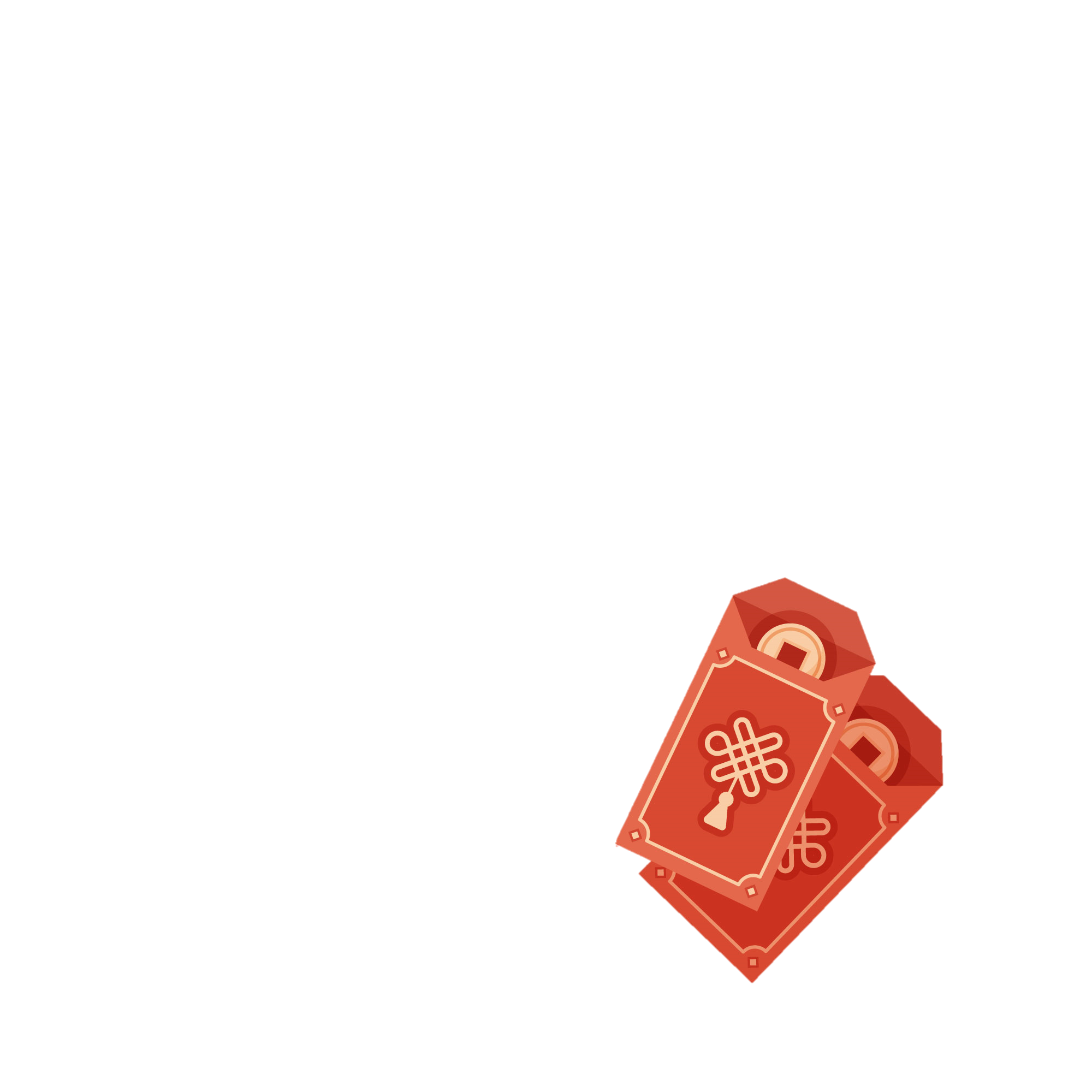 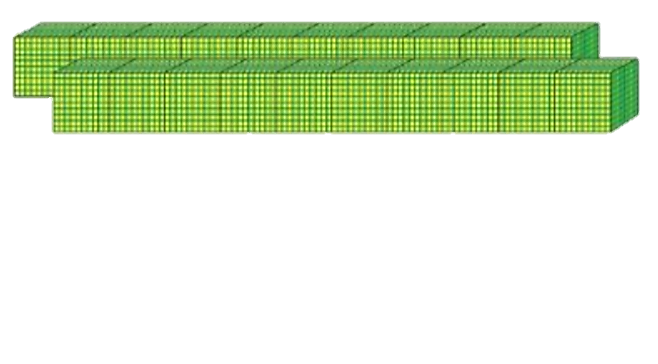 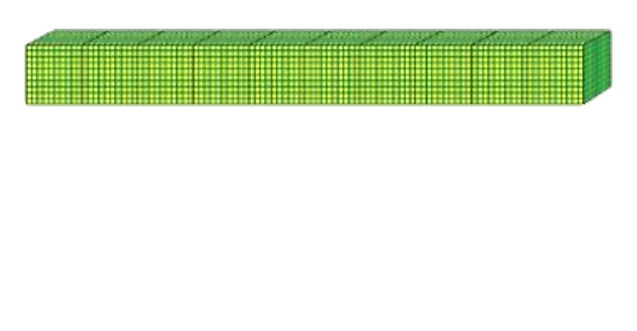 Hai mươi nghìn
20 000
Mười nghìn
10 000
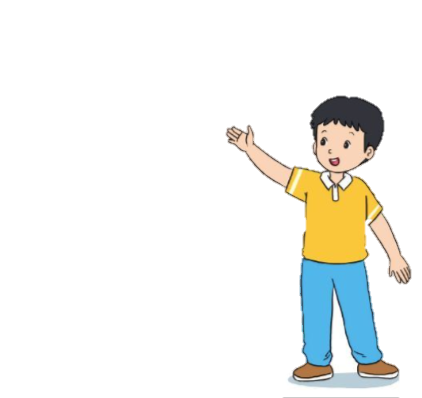 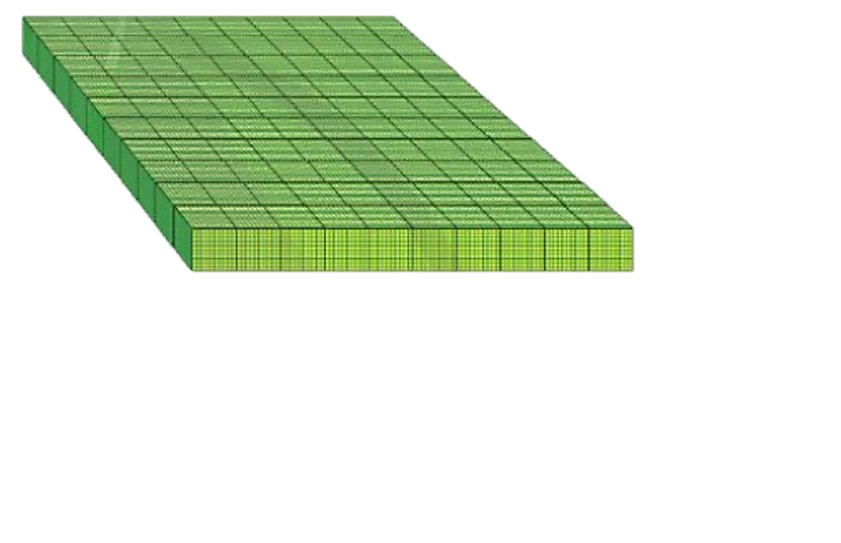 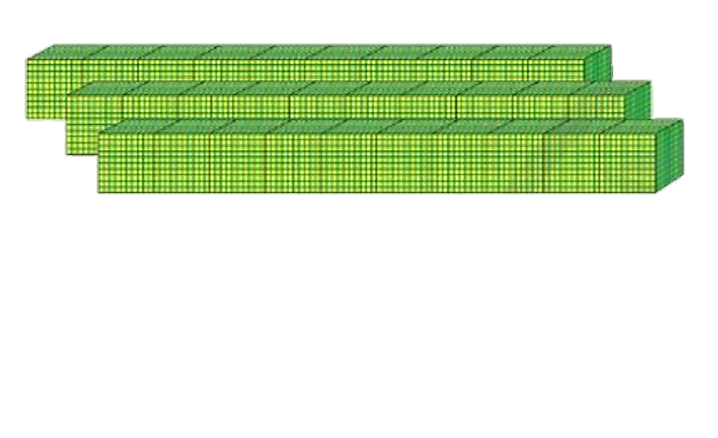 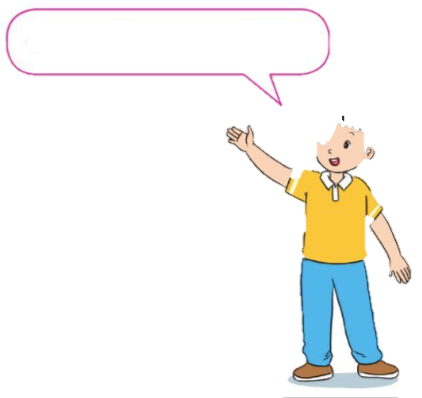 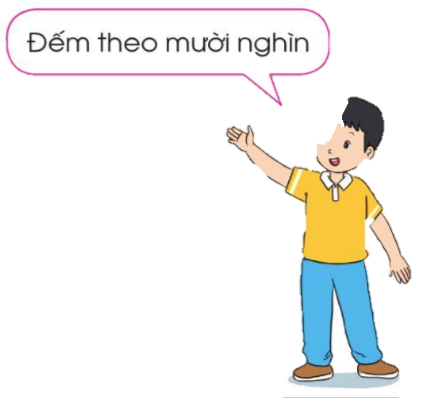 …
Ba mươi nghìn
30 000
Một trăm nghìn
100 000
10 chục nghìn = 1 trăm nghìn
Các số 10 000, 20 000, 30 000, …,100 000 là các số tròn mười nghìn.
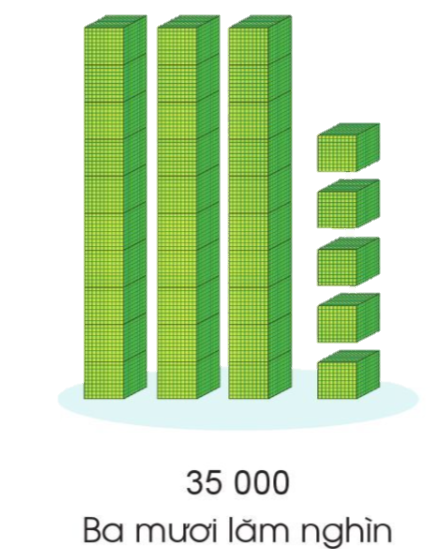 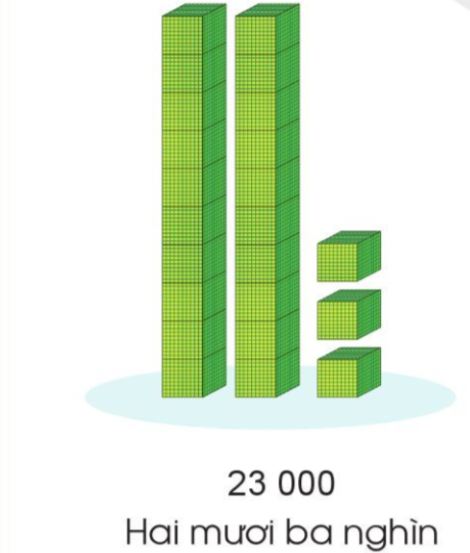 23 000
Hai mươi ba nghìn
35 000
Ba mươi lăm nghìn
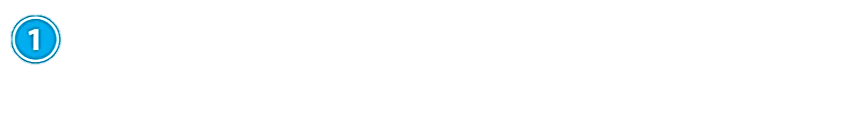 a) Viết các số sau:
- Mười hai nghìn
: 12 000
- Ba mươi chín nghìn
: 39 000
- Năm mươi mốt nghìn
: 51 000
: 24 000
- Hai mươi tư nghìn
: 100 000
- Tám mươi lăm nghìn
: 85 000
- Một trăm nghìn
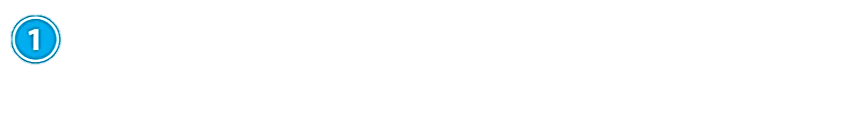 b) Đọc các số sau:
72 000
: Bảy mươi hai nghìn.
45 000
: Bốn mươi lăm nghìn.
14 000
: Mười bốn nghìn.
88 000
: Tám mươi tám nghìn.
36 000
: Ba mươi sáu nghìn.
91 000
: Chín mươi mốt nghìn.
Số
?
2
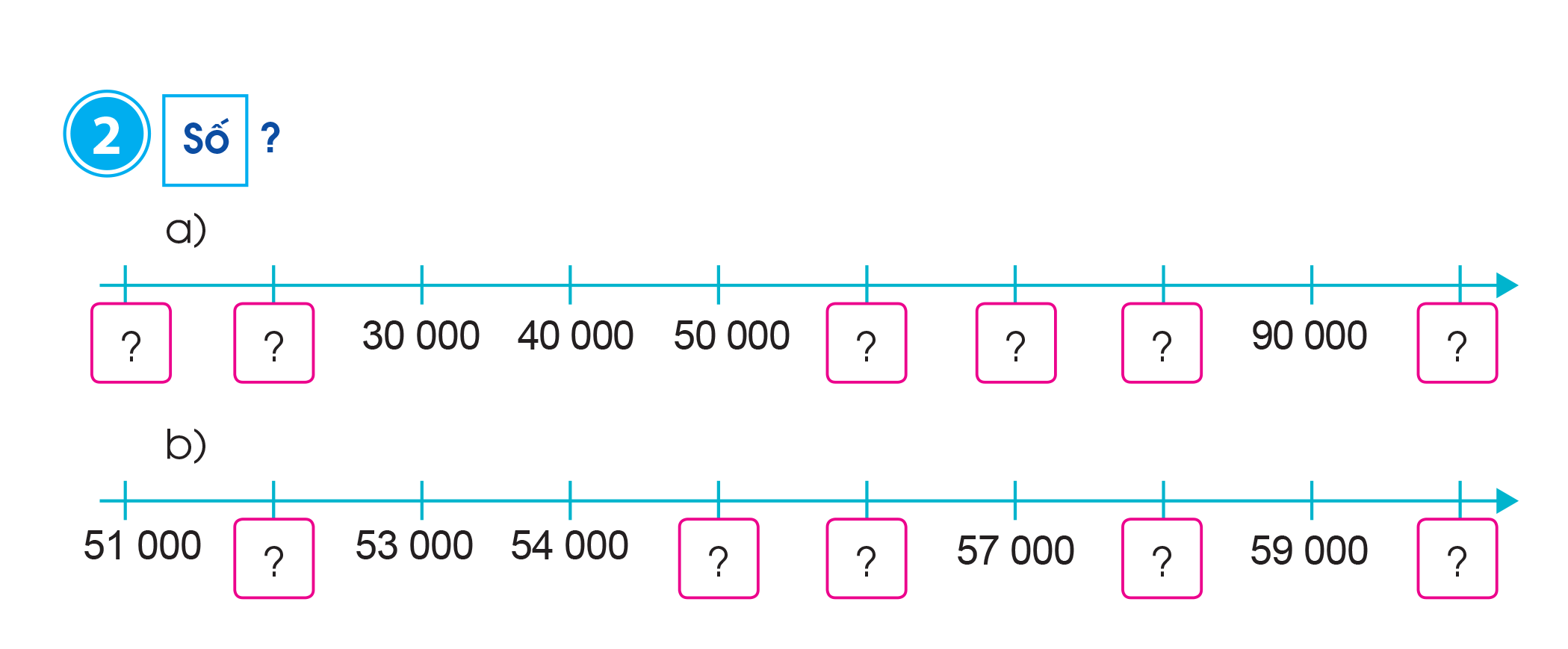 10 000
20 000
60 000
70 000
80 000
100 000
52 000
55 000
56 000
58 000
60 000